DOMUS - INSULA - VILLA
http://www.purposegames.com/game/villa-romana-quiz

http://www.ancientvine.com/houseofthevine.html

https://www.youtube.com/watch?v=gDiqKUzSeZM
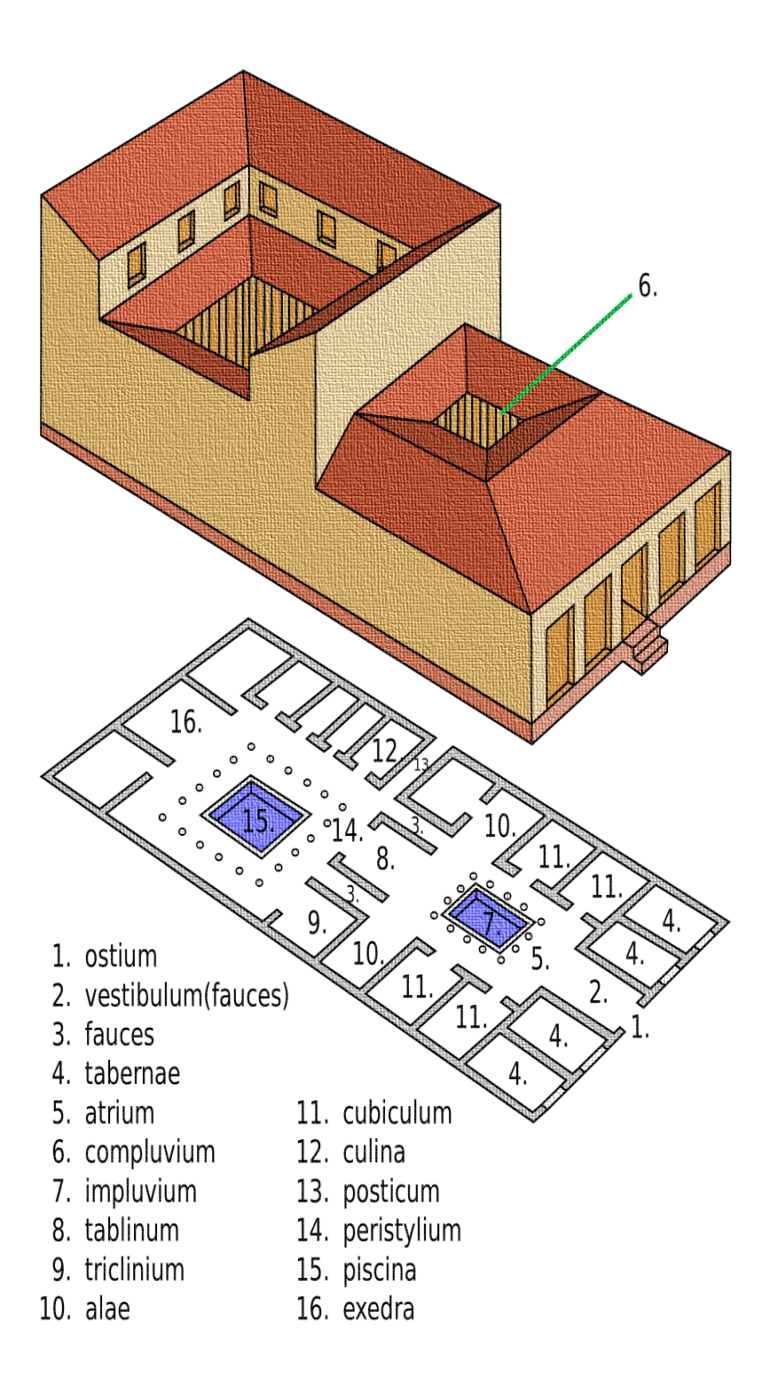 DOMUS
TABERNA
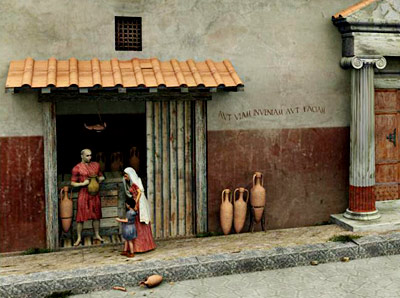 VESTIBULUM
ATRIUM
compluvium
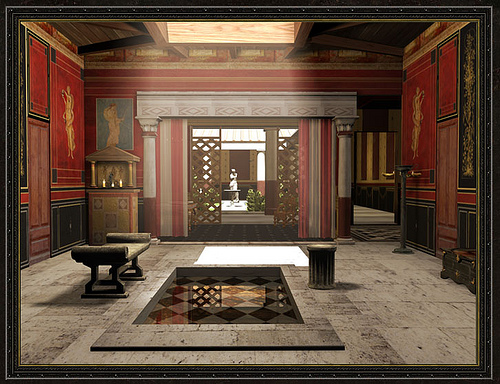 lararium
impluvium
TABLINUM
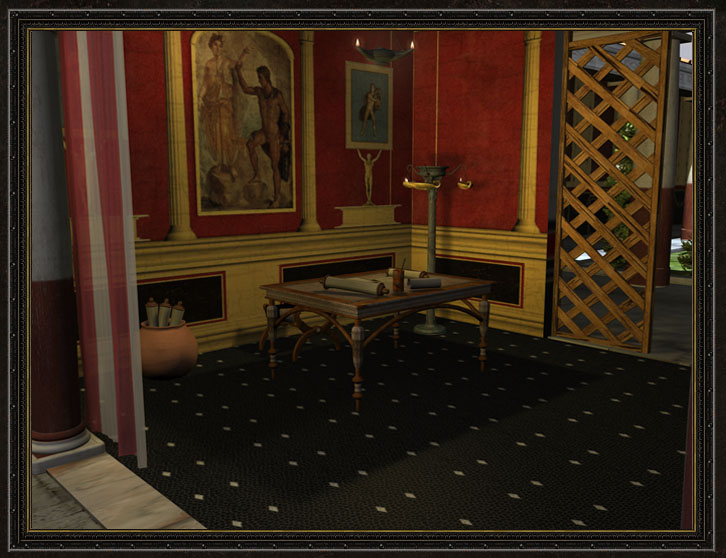 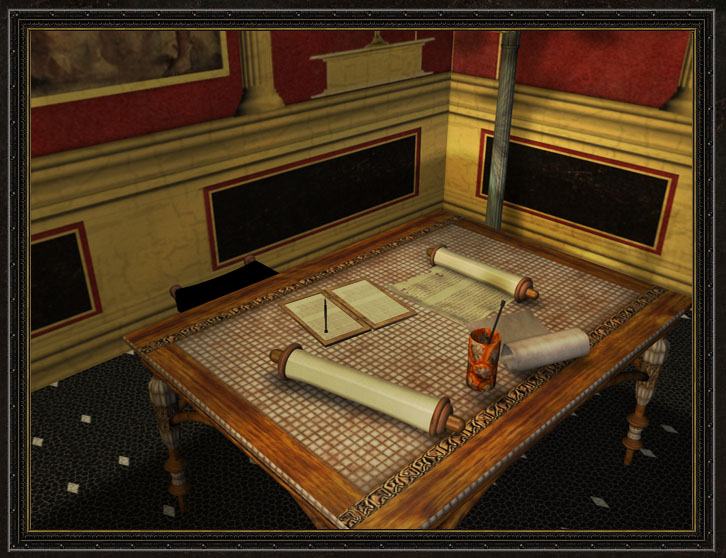 TRICLINIUM
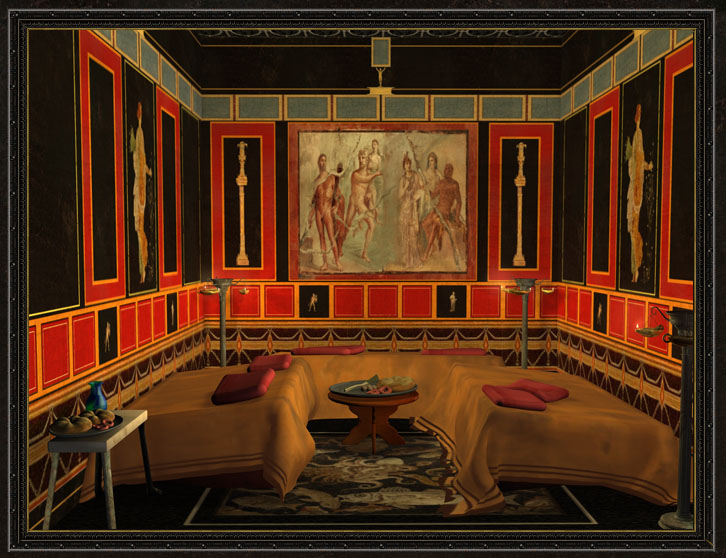 CUBICULUM
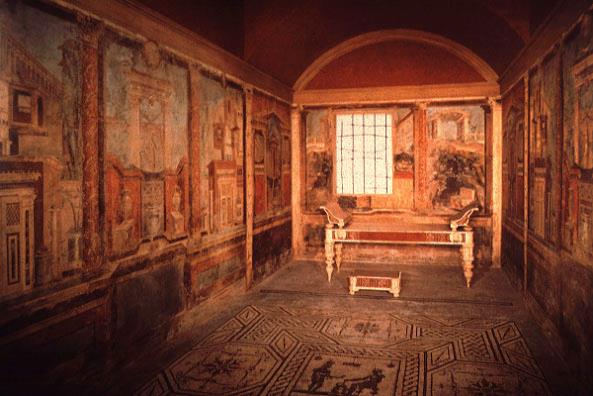 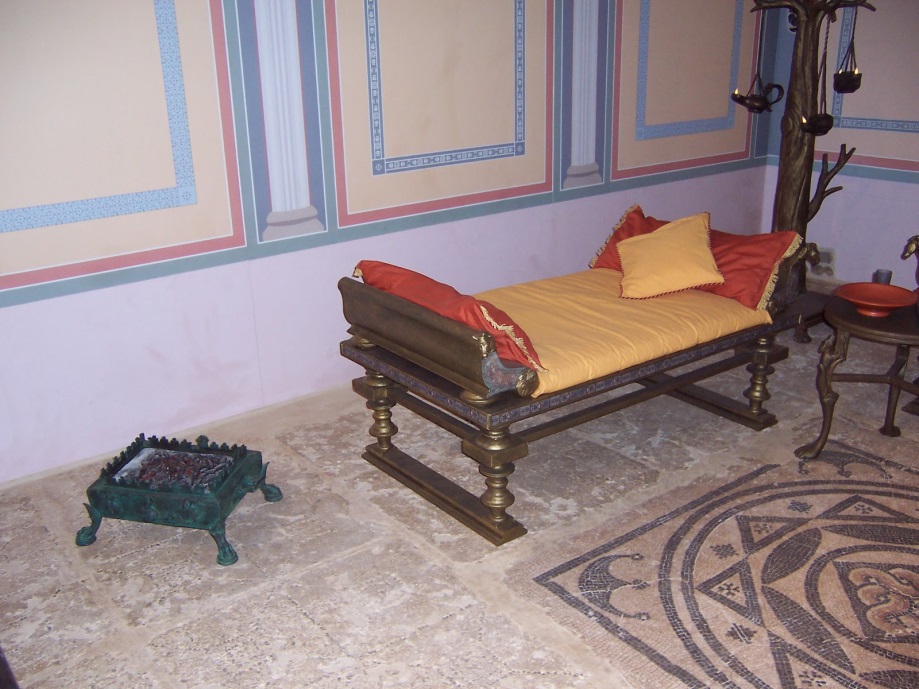 CULINA
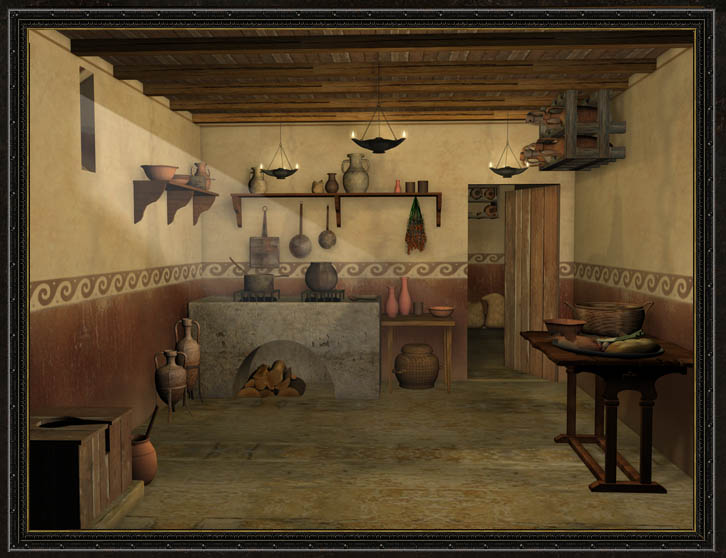 PERISTYLUM
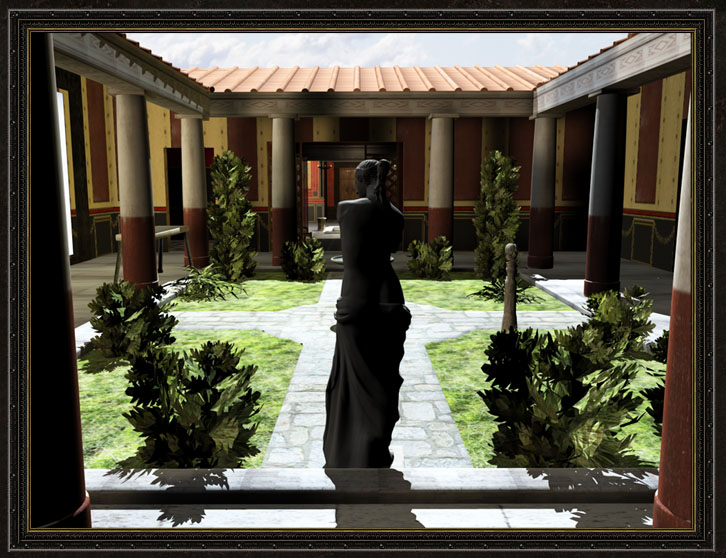 LATRINA
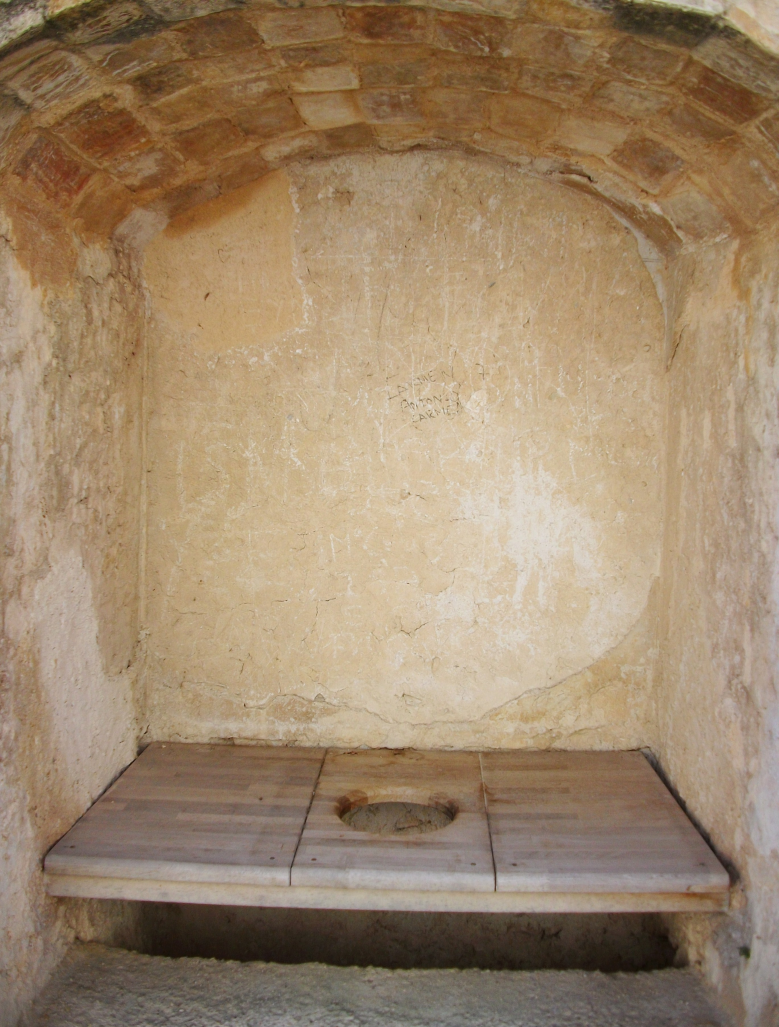 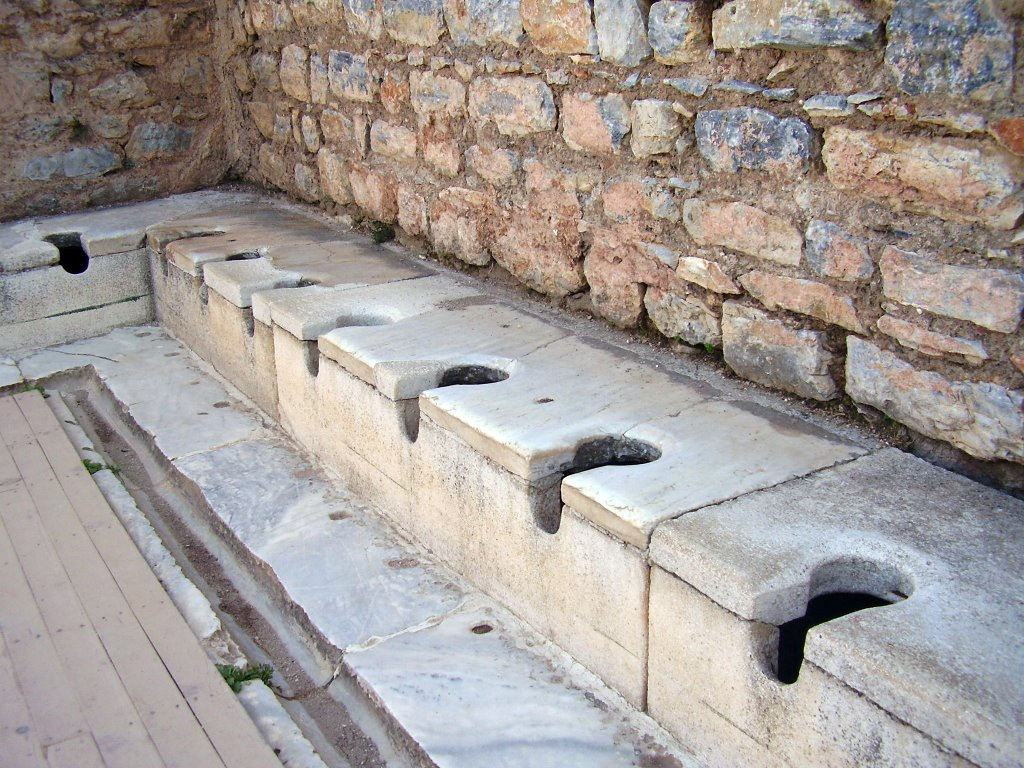 INSULA
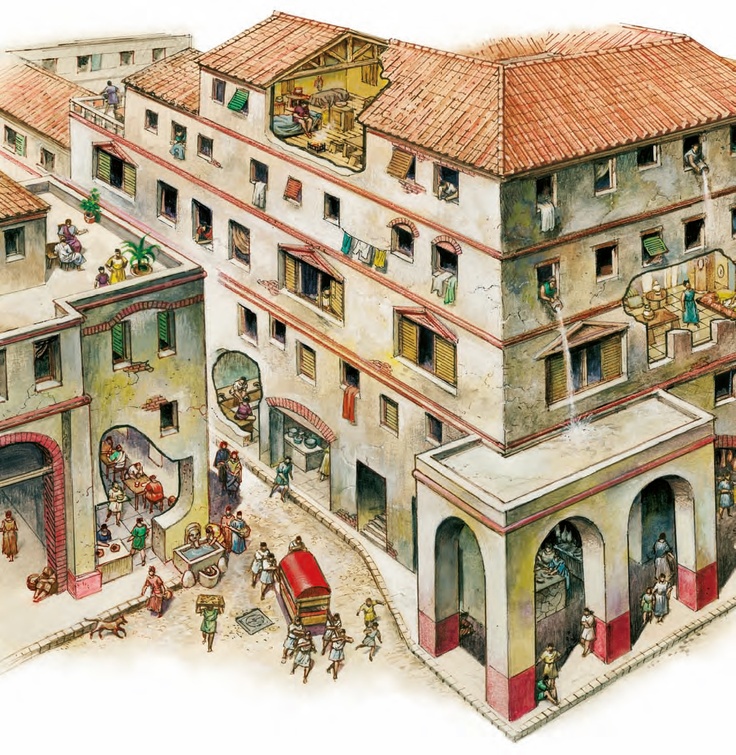 VILLA RUSTICA
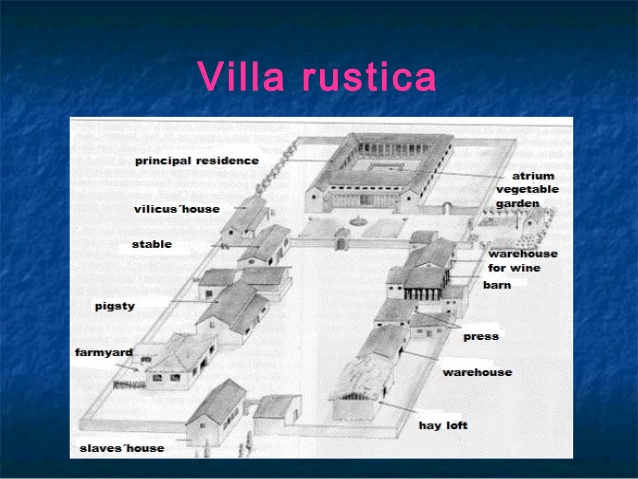 VILLA SUBURBANA
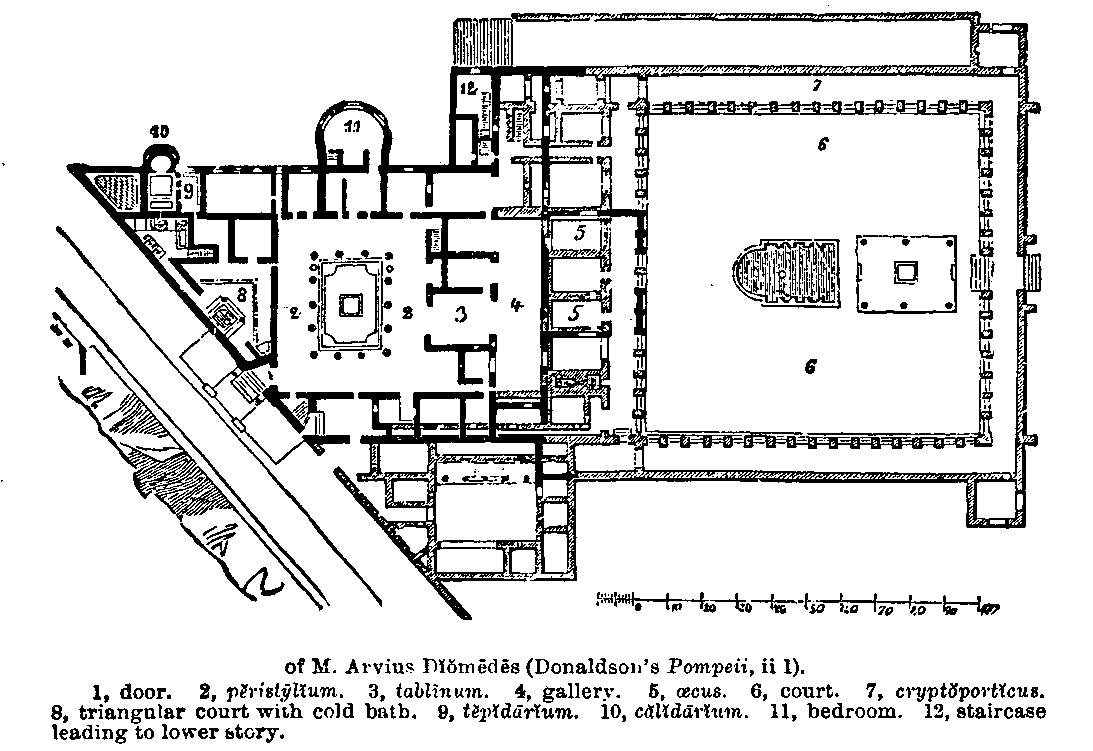